স্বাগতম
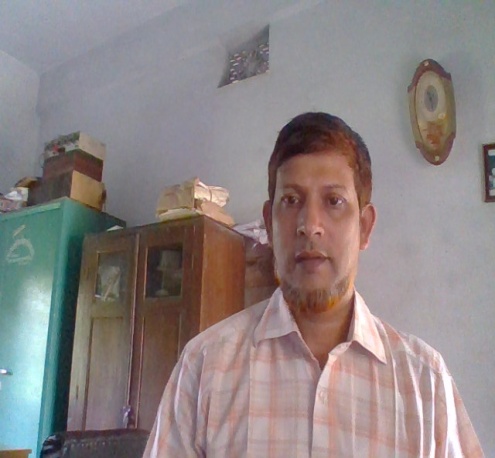 সম্পাদনায়
আবুল হাশেম
 সহকারি শিক্ষক
কাঞ্চন নগর হাট ইসলামিয়া দাখিল মাদ্রাসা 
মোবাইল:-০১৮১৬০৬০২৪৯
ইমেল:-md.hasemknm@gmail.com
আইডি:-০১০৫০২৬৭76
ব্যাচ:-২6
মূল কণ্টেণ্ট 
প্রণেতা
 লাভলী মল্লিক
 কম্পিউটার শিক্ষক
 বৈটপুর এম,ইউ,মাধ্যমিক বিদ্যালয়.
বাগেরহাট সদর
মোবাইল নং-০১৭১২৪০৪১২৩
lovelymollick@gmail.com
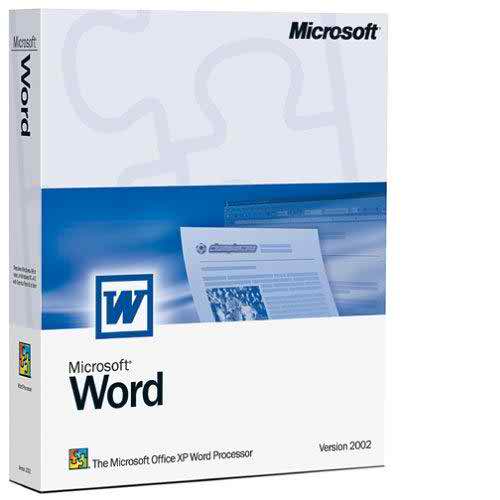 তথ্য ও যোগাযোগ প্রযুক্তি
শ্রেণি : ষষ্ঠ 
অধ্যায়: চতুর্থ
পাঠ : ১ (ওয়ার্ড প্রসেসর)
সময়: ৫০ মিনিট
চিত্রটিতে আমরা কী দেখতে পাচ্ছি?
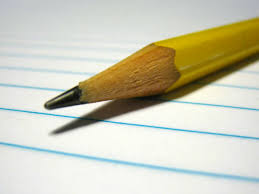 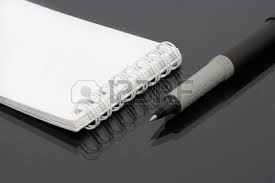 খাতা, কলম
খাতার পৃষ্ঠা, পেন্সিল
[Speaker Notes: উদ্দীপনা সৃষ্টির  জন্য ছবিটি  দেওয়া হল]
মাইক্রোসফট ওয়ার্ড
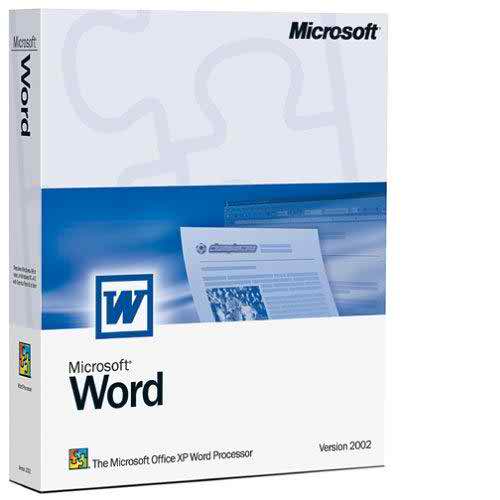 নিচের  প্রক্রিয়াটি মনোযোগ সহকারে লক্ষ্য কর।
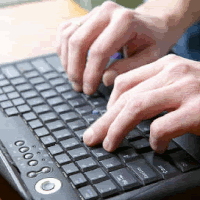 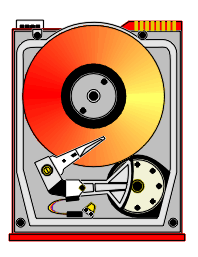 প্রসেসিং - বিশ্লেষণ - সংরক্ষণ
প্রক্রিয়াকরণ ইউনিট
ইনপুট
প্রসেসরে প্রেরণ
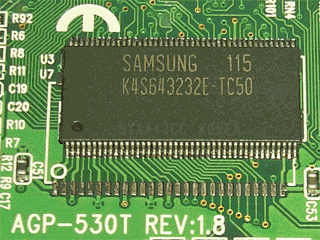 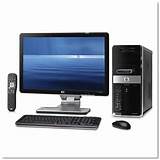 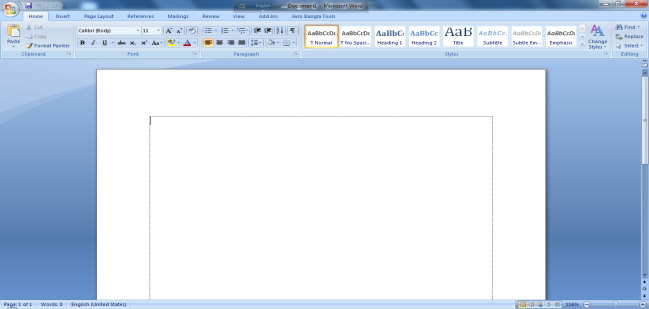 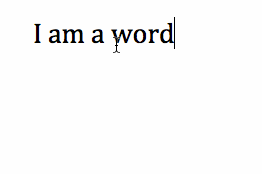 আউটপুট
পুনরায় মেমোরি
প্রসেসর
মেমোরি
তাহলে বল  লেখালেখির কাজ করতে   আমরা কোন সফটওয়্যার ব্যবহার করি।
ওয়ার্ড প্রসেসর
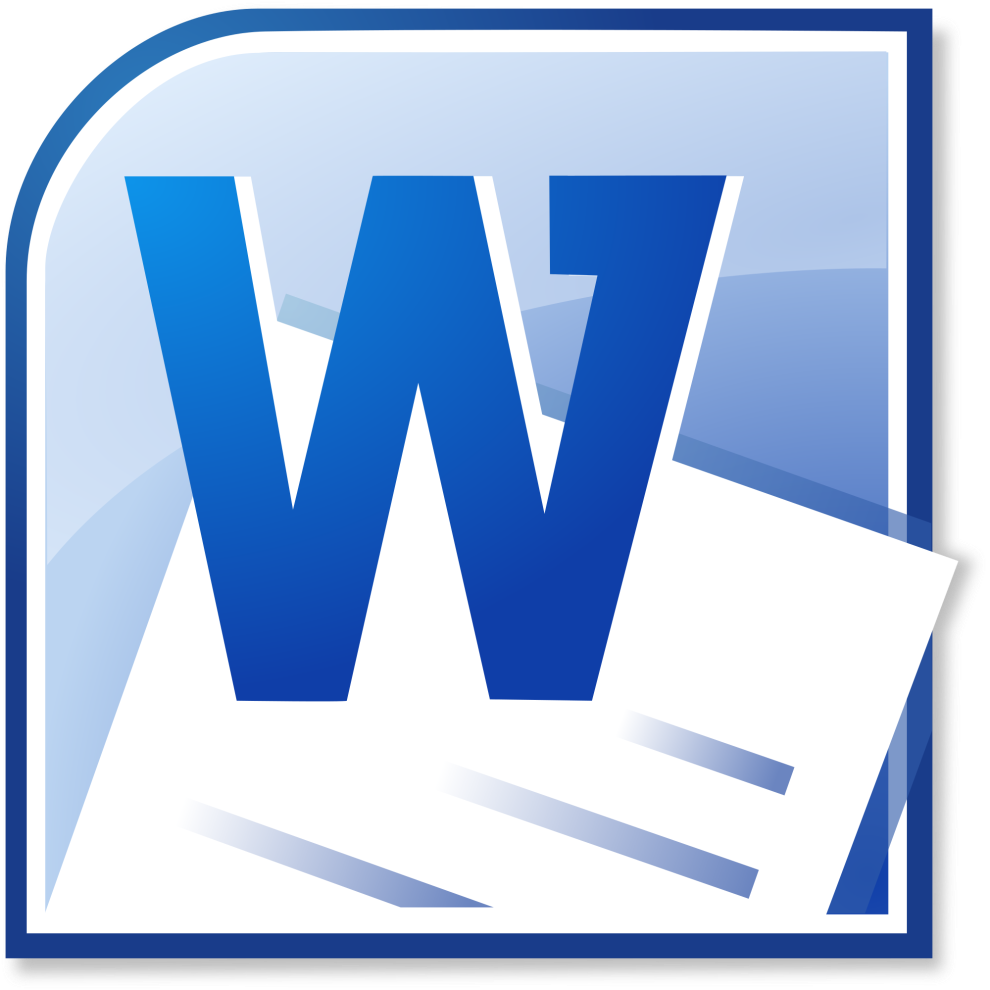 [Speaker Notes: ১। শিক্ষক পাঠ শিরোনাম বোর্ডে লিখে দিবেন।]
শিখনফল
এ পাঠ শেষে শিক্ষার্থীরা...
১। ওয়ার্ড প্রসেসর কী বলতে পারবে;
২। ওয়ার্ড প্রসেসর ও টাইপ রাইটারের মধ্যে পার্থক্য নির্ধারণ করতে পারবে; 
৩। ওয়ার্ড প্রসেসরের কাজ বর্ণনা করতে পারবে।
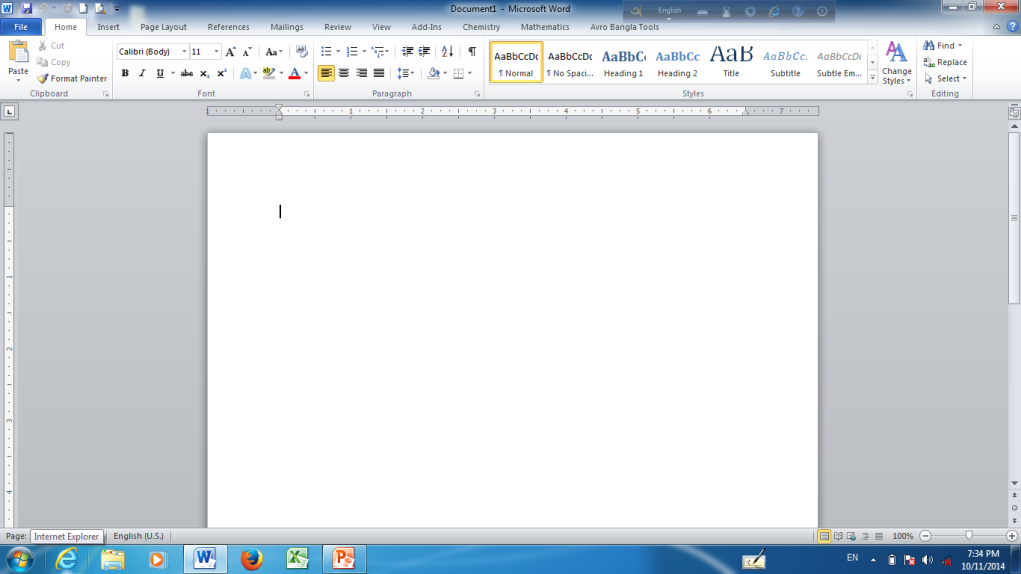 ওয়ার্ড প্রসেসরের একটি খালি ডকুমেন্ট
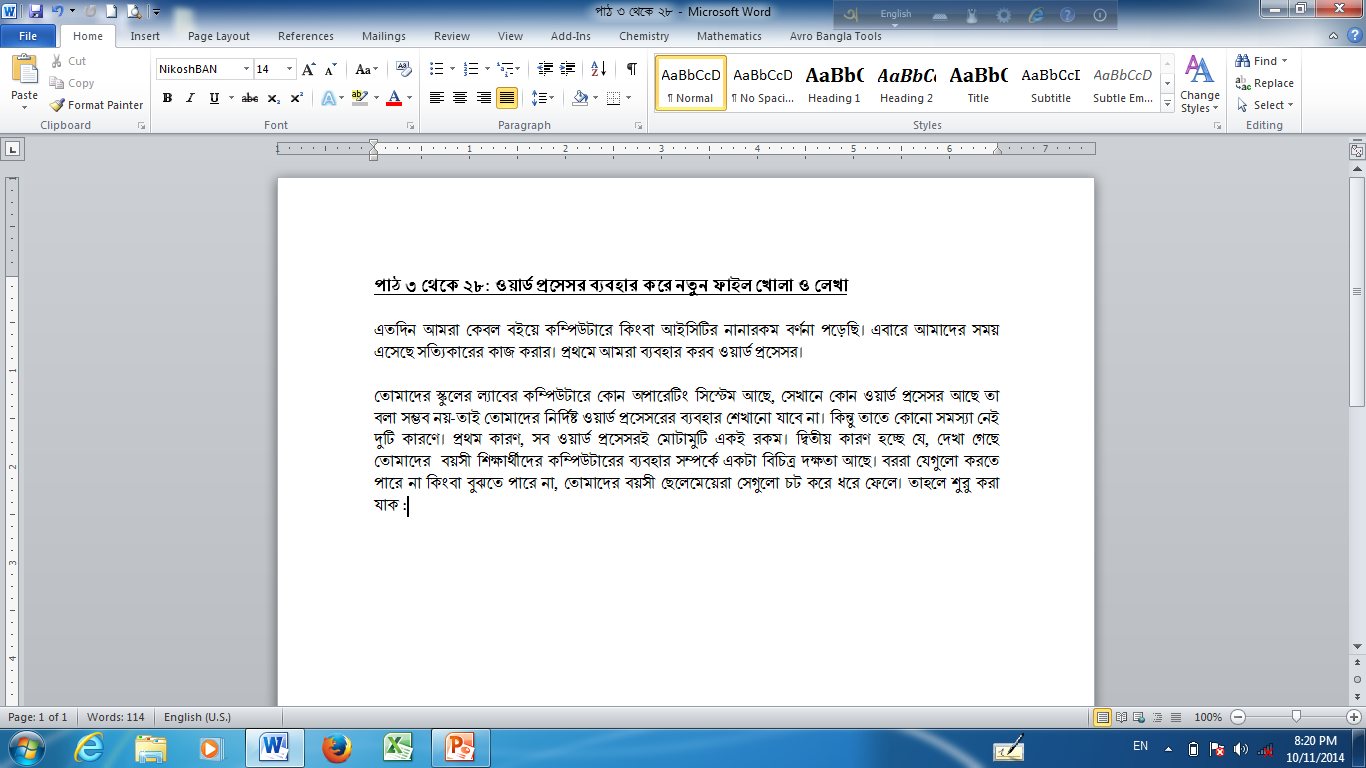 ওয়ার্ড প্রসেসরের একটি লিখিত ডকুমেন্ট
কোন ডকুমেন্টকে সংরক্ষন করে রাখা য়ায়, সংরক্ষিত ডকুমেন্টকে সিডি বা পেনড্রাইভে রাখা যায়।এ সকল সুবিধার কথা চিন্তা করে মাইক্রোসফট কোম্পানী এই সফটওয়্যারটি তৈরি করেছে। তবে কেউ যদি বিনা মূল্যে এই সফটওয়্যার সংগ্রহ করতে চাই তবে তাকে ওপেন অফিস সফটওয়্যার ব্যবহার করতে হবে।
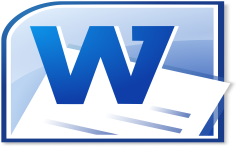 ওয়ার্ড আইকনে ক্লিক করি। ডকুমেন্টের ভিতর কার্সর নিই।
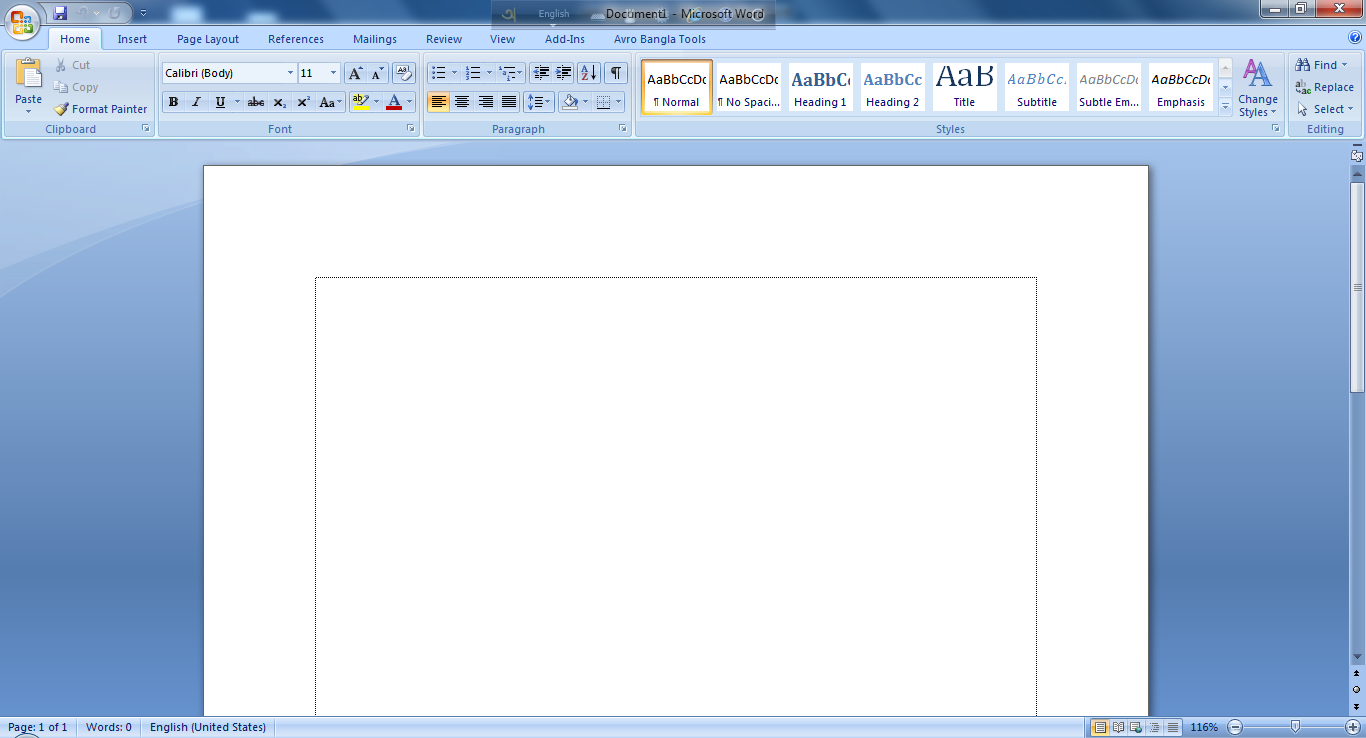 ডিজিটাল বাংলাদেশ গড়া আমাদের লক্ষ্য
ওয়ার্ড প্রসেসর
শব্দ
Word অর্থ ...........
প্রক্রিয়াকরণ
Process অর্থ...............
ওয়ার্ড ও প্রসেস শব্দ দুটি মিলে হয় ওয়ার্ড প্রসেসিং। এর বাংলা অর্থ হচ্ছে শব্দ প্রক্রিয়াকরণ। আর যে সফটওয়্যার ওয়ার্ড প্রসেসিং এর কাজ করে তাকে ওয়ার্ড প্রসেসর বলে।
ওয়ার্ড প্রসেসর কাকে বলে?
ওয়ার্ড প্রসেসর: কম্পিউটারের সাহায্যে লেখালেখির কাজ যে Software এর মাধ্যমে করা হয় তাকে ওয়ার্ড প্রসেসর বলে।
উত্তরের জন্য এখানে ক্লিক করি।
চিত্রটিতে আমরা কী দেখতে পাচ্ছি?
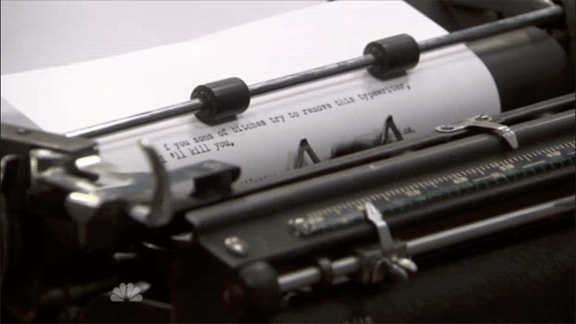 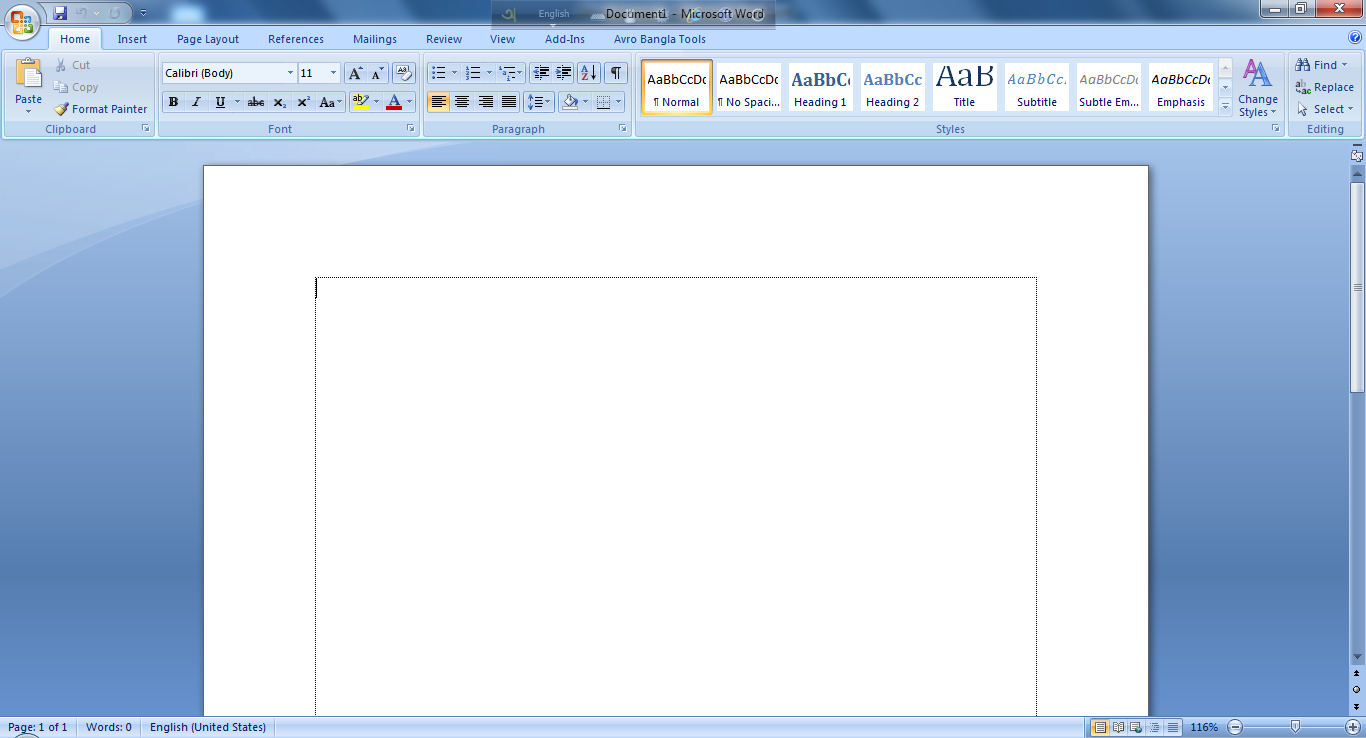 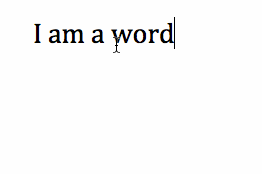 টাইপরাইটার মেশিন
ওয়ার্ড প্রসেসরে লেখা
হাতে লেখা
কম্পিউটারে লেখা
কম্পিউটার তৈরি করা হয়েছে আমাদের দৈনন্দিন কাজে সাহায্য করার জন্যে, এটা যে ভাবেই ব্যাবহার উচিত কিন্ত আমরা যদি এটাকে নিয়ে বাড়াবাড়ি করতে শুরু করি, তাহলে সেটা বিপদের কারন হতে পারে।
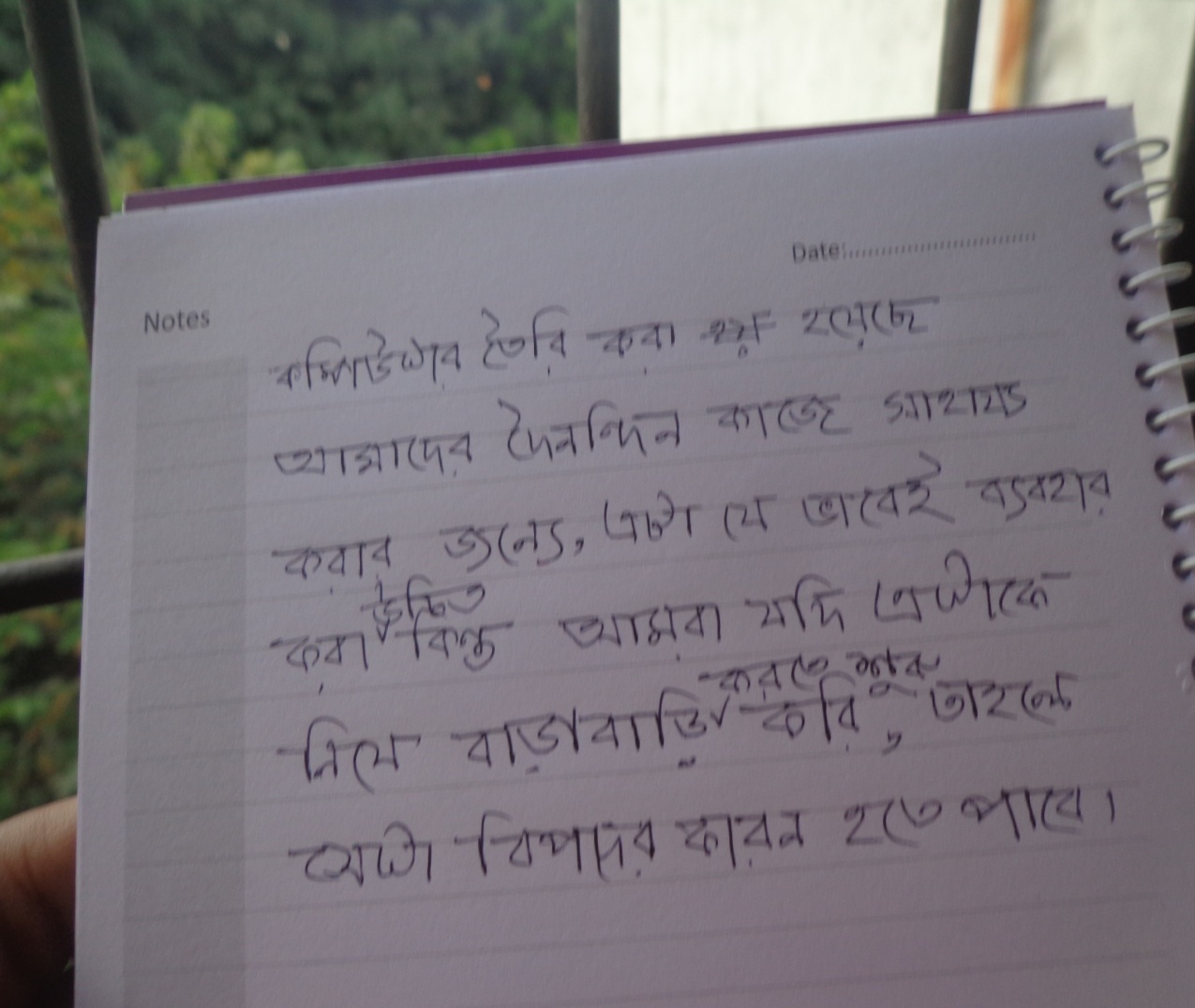 এখানে আমরা কী দেখতে পাচ্ছি?
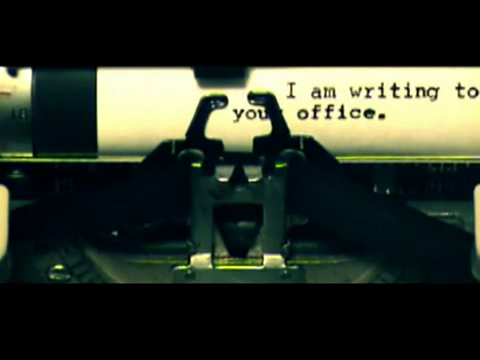 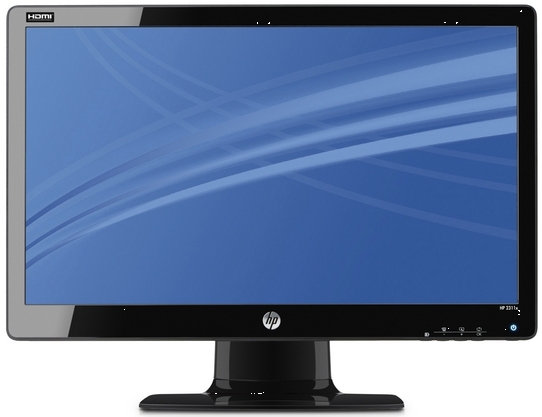 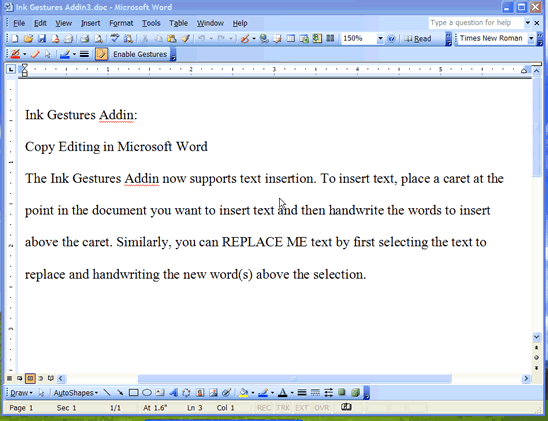 টাইপ রাইটারে ভুল সংশোধন করা যায় না।
কম্পিউটারে  ভুল সংশোধন করা য়ায়।
আমরা কী দেখতে পাচ্ছি?
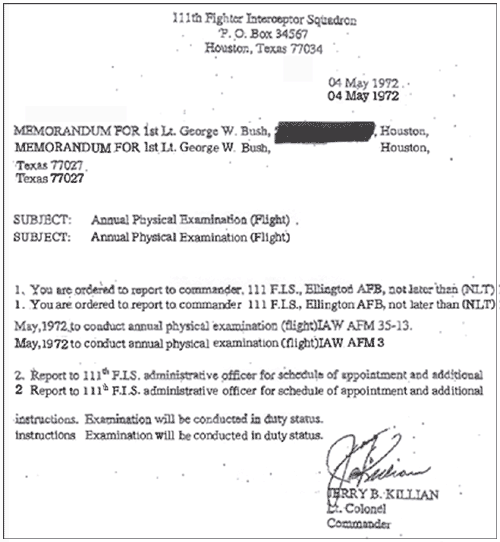 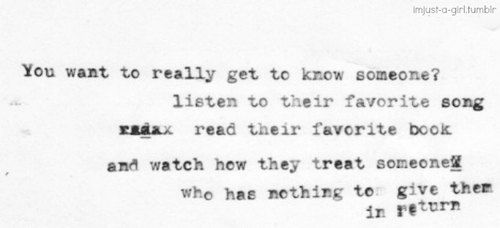 টাইপ রাইটারে লেখা একটা ডকুমেন্ট
আমরা কী দেখতে পাচ্ছি?
ওয়ার্ড প্রসেসর ও টাইপিটারের মধ্যে সবচেয়ে বড় পার্থক্য হল ওয়ার্ড প্রসেসরে এডিট  করা যায়, নতুন অংশ যোগ করা য়ায়। কোন ডকুমেন্টকে সংরক্ষন করে রাখা য়ায়, সংরক্ষিত ডকুমেন্টকে সিডি বা পেনড্রাইভে রাখা যায়।এ সকল সুবিধার কথা চিন্তা করে মাইক্রোসফট কোম্পানি এই সফটওয়্যারটি তৈরি করেছে। তবে কেউ যদি বিনা মূল্যে এই সফটওয়্যার সংগ্রহ করতে চাই তবে তাকে ওপেন অফিস সফটওয়্যার ব্যবহার করতে হবে।
ওয়ার্ড প্রসেসরে লেখা একটা ডকুমেন্ট
[Speaker Notes: Word processor এ লেখা।]
কিসের মাধ্যমে লেখা সংরক্ষণ করে রাখা যায়?
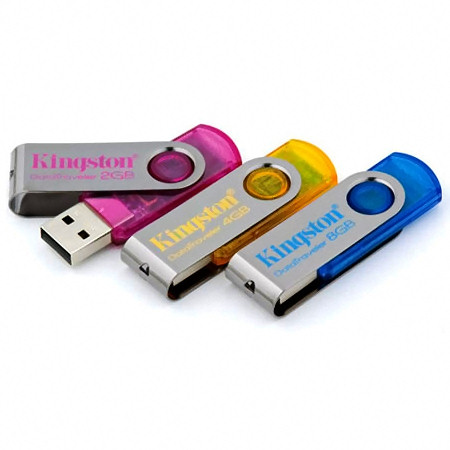 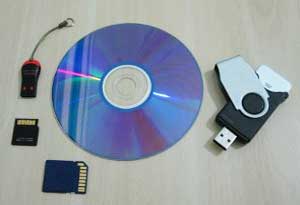 Pen Drive
CD
কপি করা: C ড্রাইভ থেকে D ড্রাইভ এ ফাইল কপি হচ্ছে।
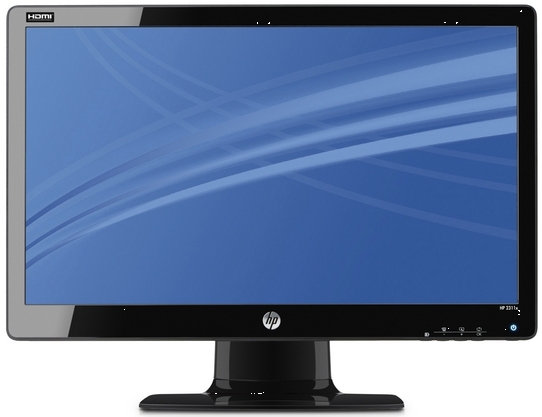 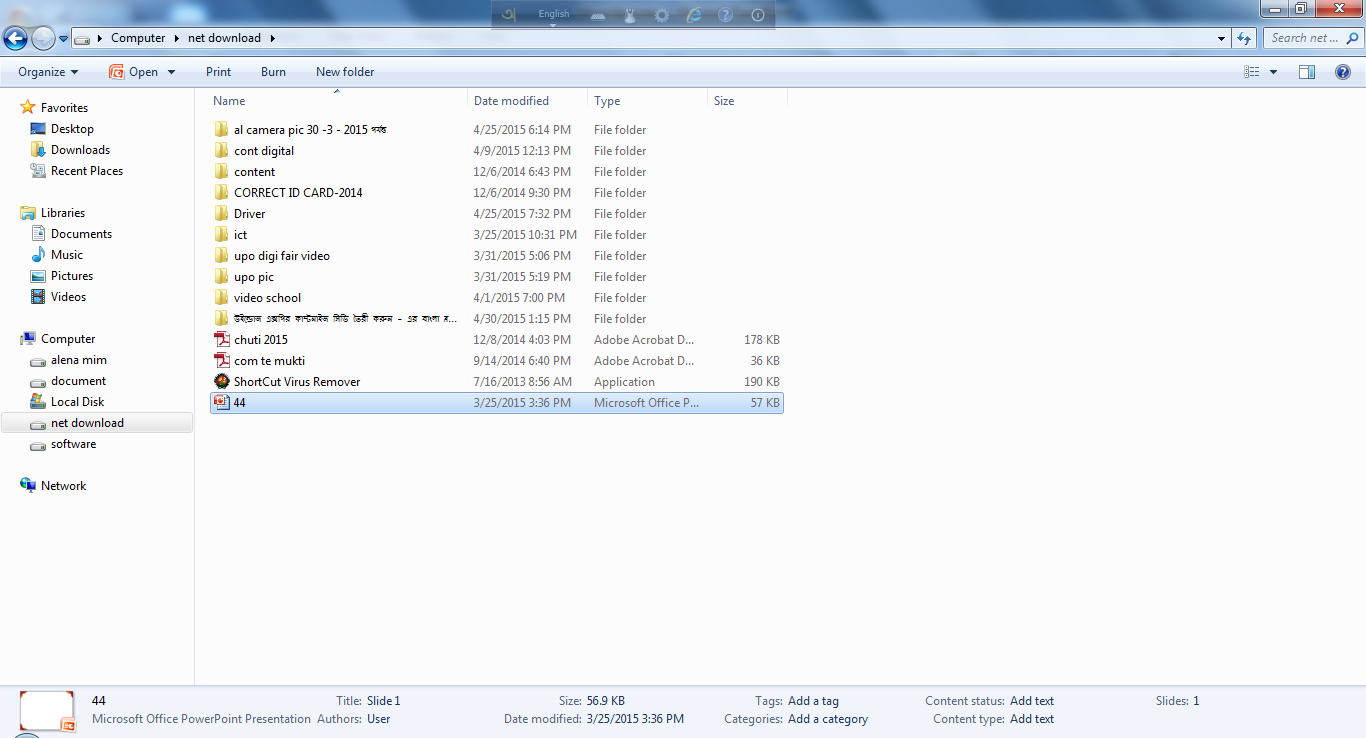 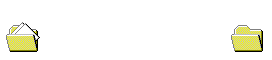 [Speaker Notes: শিক্ষক শিখার্থীদের নিকট জানতে চাইবেন কিভাবে কপি করা যায়?সম্ভাব্য উত্তর: যে ড্রাইভ থেকে ফাইল বা ফোল্ডার কপি করব তা ওপেন করে C ড্রাইভের মিম নামের ফাইল্ টি  সিলেক্ট করে কপি তারপর D ড্রাইভে পেস্ট করতে হবে।করা: C ড্রাইভ থেকে D ড্রাইভ এ ফাইল কপি হচ্ছে।]
[Speaker Notes: শিক্ষক শিক্ষার্থীদের কাছে জানতে চাইবেন ওয়ার্ড প্রসেসিং এ লেখার সুবিধা কী কী? সম্ভাব্য উত্তর: উক্ত স্লাইডে দেওয়া আছে।]
চালু অবস্থায় ওয়ার্ড প্রসেসর বিভিন্ন প্রোগ্রাম
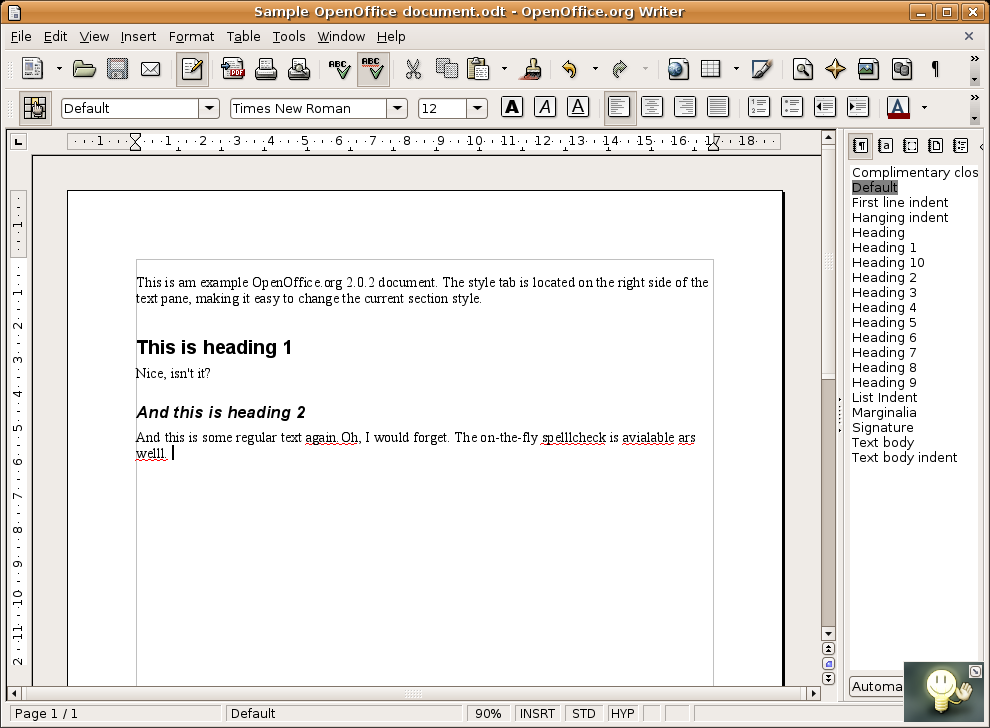 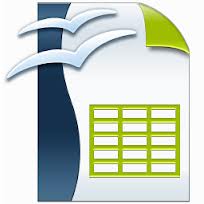 ওপেন অফিস
বিনামূল্যে পাওয়া য়ায় ওপেন অফিস
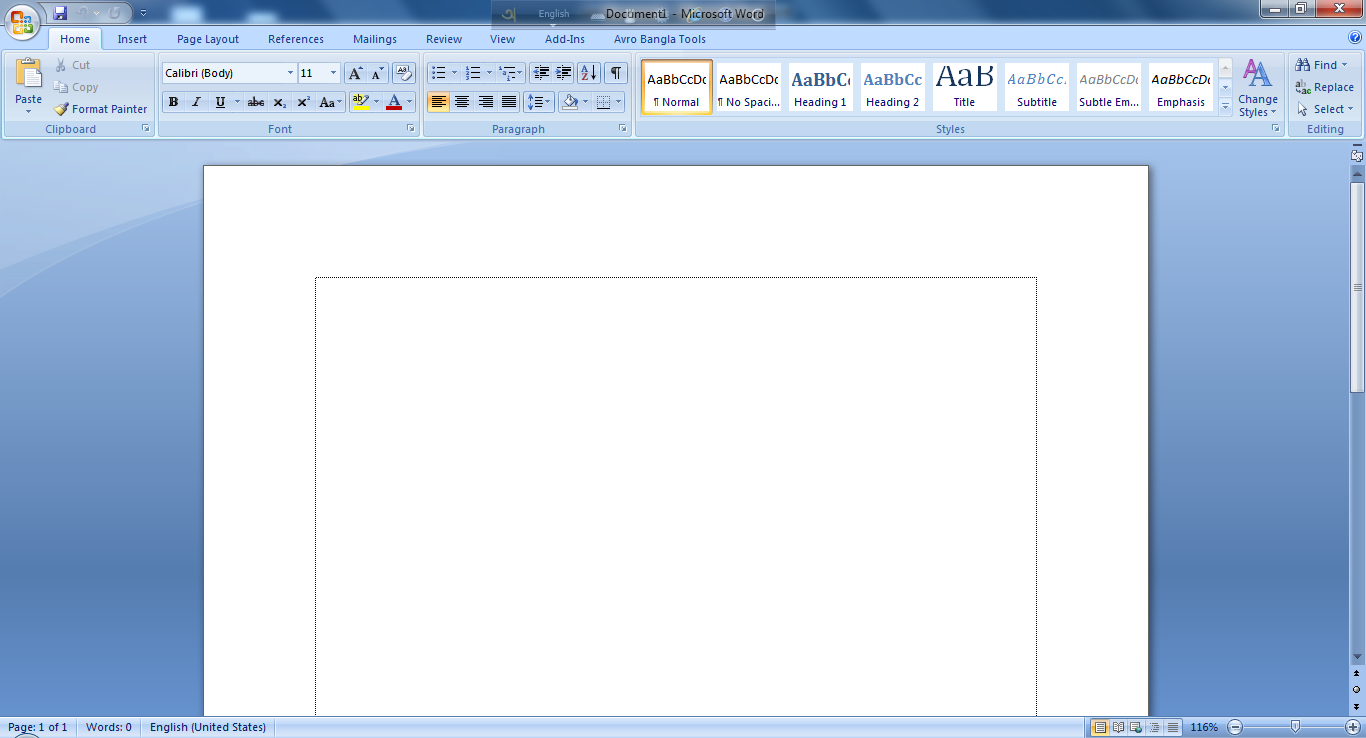 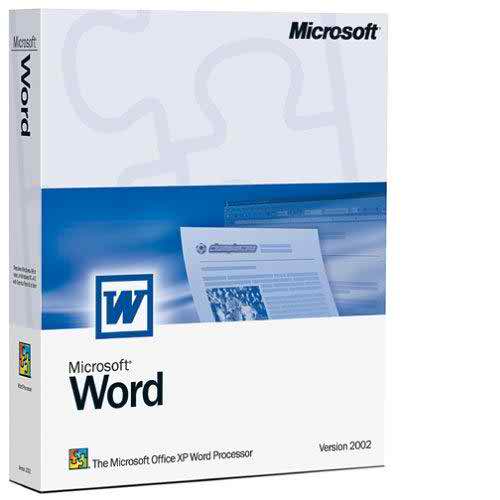 এমএস ওয়ার্ড
দলগত কাজ
ওয়ার্ডপ্রসেসর এবং টাইপরাইটারের মধ্যে কোনটিতে লেখা অধিকতর সুবিধাজনক-যুক্তি দেখাও।
মূল্যায়ন
১। কোন সফটওয়্যারটি বিনামূল্যে পাওয়া যায়?
খ
সঠিক উত্তর
ওপেন অফিস সফটওয়্যার
গ
ওয়ার্ড পারফেক্ট
ক
এপ্লিকেশন সফটওয়্যার
ঘ
ওয়ার্ড প্রসেসর
২।ওয়ার্ডপ্রসেসিং  অর্থ কী?
সঠিক উত্তর
ক
বাক্য প্রক্রিয়াকরণ
গ
লিখা প্রক্রিয়াকরন
খ
বর্ণ প্রক্রিয়াকরণ
শব্দ প্রক্রিয়াকরণ
ঘ
বাড়ির কাজ
ওয়ার্ড প্রসেসর ও টাইপরাইটারের মধ্যে পার্থক্য লিখে আনবে।
ধন্যবাদ
24